Dedication & Nehemiah’s Closing Thoughts
February 9, 2020
Nehemiah 12:27-4; 13:10-31
Will Read it out loud
Introduction
Walked through cycle of celebration and repentance
People signed agreement to honor God’s word
Committed to walk as God’s set apart people
Dedication of wall reminds of God’s priorities for us:
Highlights worship, celebration, and purity
Setting ourselves apart for God
Prepare ourselves to Celebrate God’s Presence
God called His priests to come to wall to celebrate
To lead others in worship, must be worshipper yourself
Be a people of celebration
Setting apart ourselves first to God
Purity goes with worship
Be a people of purity
Make Worship an All Consuming Exercise
Worship of God surrounded the city
Worship to surround our homes, our places of influence
Worship was for everyone
Offered great sacrifices because God had given them 	great joy
Joy not determined by circumstances we are in
But by reality of God working among them
The joy of the Lord is your strength Neh 8:10
Sound of rejoicing heard from afar
Does celebration exude out of you?
Let’s Learn from History and Not Repeat It!
Don’t be led astray, learn from history
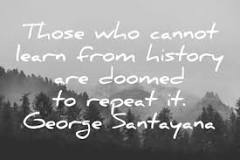 Let’s Learn from History and Not Repeat It!
Don’t be led astray, learn from history
Need to run this race with diligence and finish strong
Don’t allow complacency & compromise in your life
Final reforms were addressing sinful behavior
Nehemiah’s message: “Repent and live righteously”
Take care of God’s people
Make a place to honor God in your home
Don’t allow yourself to be pulled into a sinful lifestyle
Live a life worthy of the calling you received Eph 4:1
Conclusion
Prepare for a celebration
Worship as an all-consuming exercise
Learn from history